6.823 SPring15Quiz 2 Review (L09-L14)
TA: Po-An Tsai, Hsin-Jung Yang
4/2/2015
6.823 Spring 2015
1
Lecture 9-14 are all about ILP
Instruction-level parallelism (ILP)
Execute as many instructions as possible at the same time to maximize throughput and hide long latency by memory/ALU

Why this is not easy?
Dependencies between instructions
4/2/2015
6.823 Spring 2015
2
Dependency
Data dependency
RAW WAR WAW

Control dependency
Branch jump

Structural dependency
Only one ALU
4/2/2015
6.823 Spring 2015
3
Ways to Solve Dependency
For false dependency
Indirection 
For true dependency
Stall
Bypass
Speculate => best if you speculate mostly correctly
4/2/2015
6.823 Spring 2015
4
Ways to Solve Dependency
Data dependency
RAW WAR WAW
=> Scoreboard (L9) ROB, Register renaming (L10), Store queue(L13)

Control dependency
Branch jump
=> Branch prediction (L11)

Structural dependency
Only one ALU
=> Superscalar (L9)
4/2/2015
6.823 Spring 2015
5
Speculation
We speculate a lot!
Branch
No exceptions
Addresses for load/store are not the same

How to manage old and new values?
Greedy/lazy (L12)
4/2/2015
6.823 Spring 2015
6
Mis-speculation
Recovery according to your policy(L12)
Snapshot
Rollback
4/2/2015
6.823 Spring 2015
7
Hide Long Latency
A cache miss takes 100 cycles
A divide takes 20 cycles
Execute following instructions, but hold them until those long-latency instruction finish.

Use Little’s law to calculate how many instruction in flight
4/2/2015
6.823 Spring 2015
8
Hide Long Latency
A cache miss takes 100 cycles
A divide takes 20 cycles
Switch to another independent thread until they finish (L14)

Use Little’s law to calculate how many threads needed
4/2/2015
6.823 Spring 2015
9
Example OoO Pipeline
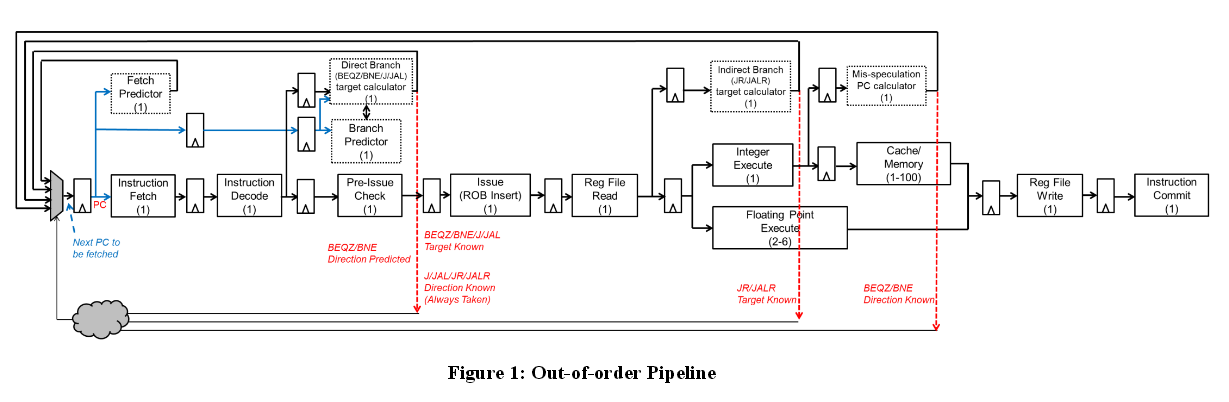 4/2/2015
6.823 Spring 2015
10
Branch Prediction
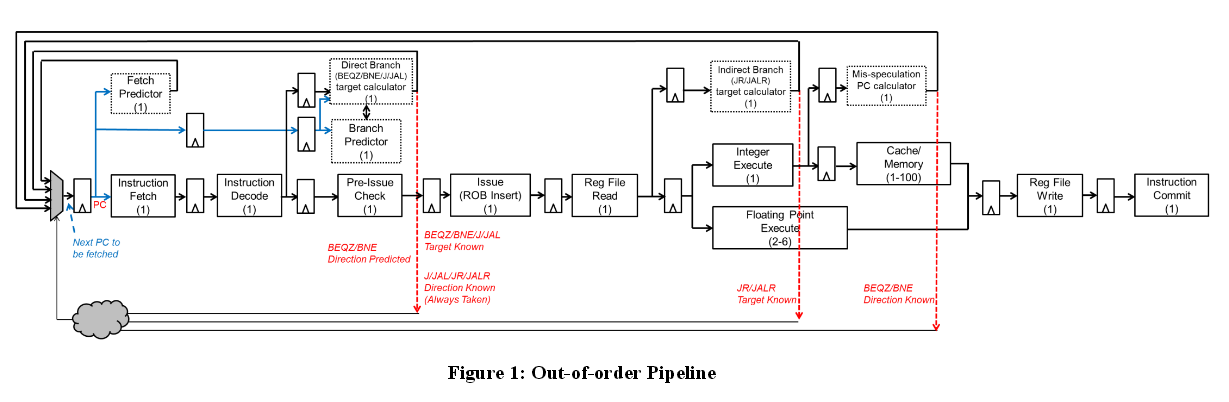 4/2/2015
6.823 Spring 2015
11
Branch Prediction
Speculate what the next instruction is
Static
1 bit predictor
2 bit predictor
Global history (a history register and lots of predictor)
Local history (many history registers and lots of predictor)
Combined local and global history
4/2/2015
6.823 Spring 2015
12
Branch Prediction
Data management
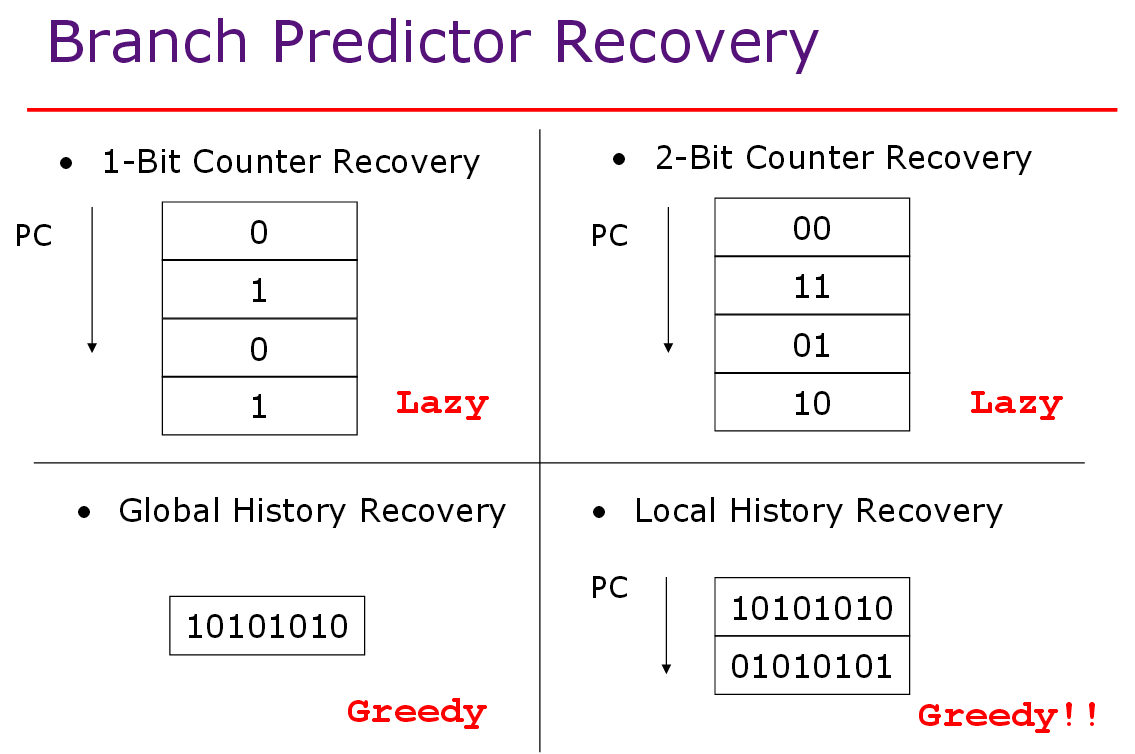 4/2/2015
6.823 Spring 2015
13
Branch Target Buffer
Store the next PC of branch/jmp instructions seen last time

Get address earlier than predictor
4/2/2015
6.823 Spring 2015
14
Combine BTB and Predictor(BHT)
4/2/2015
6.823 Spring 2015
15
Out-of-Order Execution
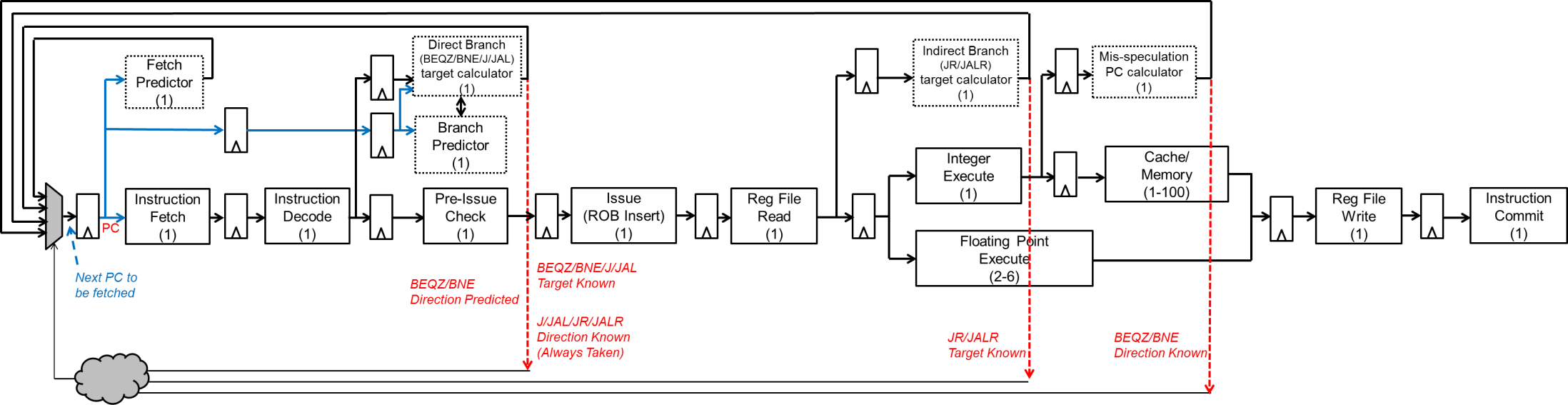 In-order Fetch/Decode
Out-of-order Execute
In-order Commit
When can we execute an instruction out-of-order? 
Need to consider data dependency 
(register dependency, memory dependency)
4/2/2015
6.823 Spring 2015
16
Data Dependency
Register Dependency
Data-dependence
r3    (r1)  op  (r2) 	Read-after-Write  
r5    (r3)  op  (r4)	(RAW) hazard
Anti-dependence
r3    (r1)  op  (r2) 	Write-after-Read 
r1    (r4)  op  (r5)	(WAR) hazard
Output-dependence
r3    (r1)  op  (r2)  	Write-after-Write 
r3    (r6)  op  (r7)   	(WAW) hazard
4/2/2015
6.823 Spring 2015
17
Data Dependency
Register Dependency
Data-dependence
r3    (r1)  op  (r2) 	Read-after-Write  
r5    (r3)  op  (r4)	(RAW) hazard
Anti-dependence
r3    (r1)  op  (r2) 	Write-after-Read 
r1    (r4)  op  (r5)	(WAR) hazard
Handled by register naming
Output-dependence
r3    (r1)  op  (r2)  	Write-after-Write 
r3    (r6)  op  (r7)   	(WAW) hazard
Handled by register naming
4/2/2015
6.823 Spring 2015
18
Data Dependency
Memory Dependency



    When is the load dependent on the store?
           When (r2 + 4) == (r4 + 8)
    Do we know this issue when the instruction     is  decoded?  No
st r1, 4(r2)
ld r3, 8(r4)
4/2/2015
6.823 Spring 2015
19
Data Dependency
Memory Dependency



    Solution:
     (1) Stall: can execute load before store only if the                      addresses are known to be different
     (2) Address speculation: guess r2+4 != r4+8 and                                                   execute load before store
st r1, 4(r2)
ld r3, 8(r4)
Speculative Load Buffer
4/2/2015
6.823 Spring 2015
20
Data Dependency
Speculative Load Buffer
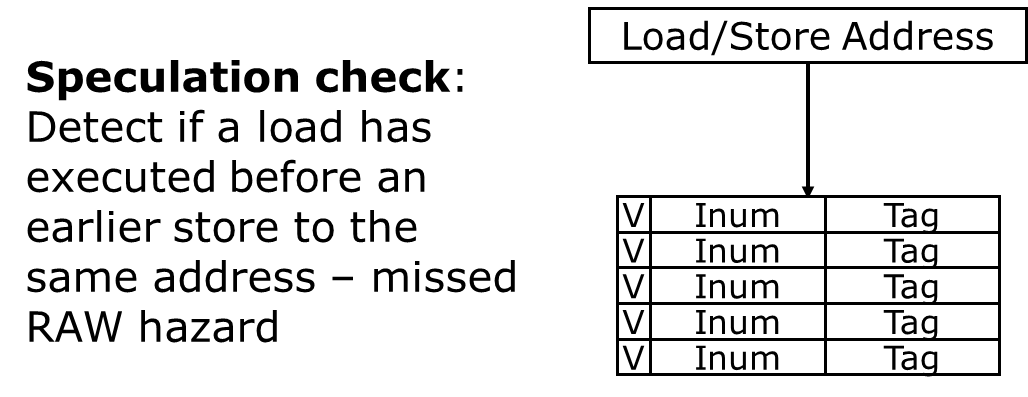 On load execute: mark entry valid, instruction number and tag On load commit: clear valid bit
On load abort: clear valid bit
On store execute: if tag matches and the instruction is younger than the store -> Abort!
4/2/2015
6.823 Spring 2015
21
Speculative Data Management
When do we do speculation?
Branch prediction
Assume no exceptions/interrupts
Assume no memory dependency
…
How do we manage speculative data?
Greedy (or Eager) Update
Update the value in place
Maintain a log of old values to use for recovery
Lazy Update
Buffer the new value and leave the old value in place
Replace the old value only at ‘commit’ time
4/2/2015
6.823 Spring 2015
22
Speculative Data Management
Type of speculative data
Branch prediction
history registers, prediction counters (see P.13)
Register values
Lazy update: store new values in the ROB and update registers during commit
Hybrid: store both new and old values in the unified physical register file
Store values to memory
Laze update: store new values in the speculative store buffer and write to non-speculative store buffer/cache/memory during commit
4/2/2015
6.823 Spring 2015
23
Speculative Data Management
Register Value Management
Approach 1: store new values in the ROB and update registers during commit
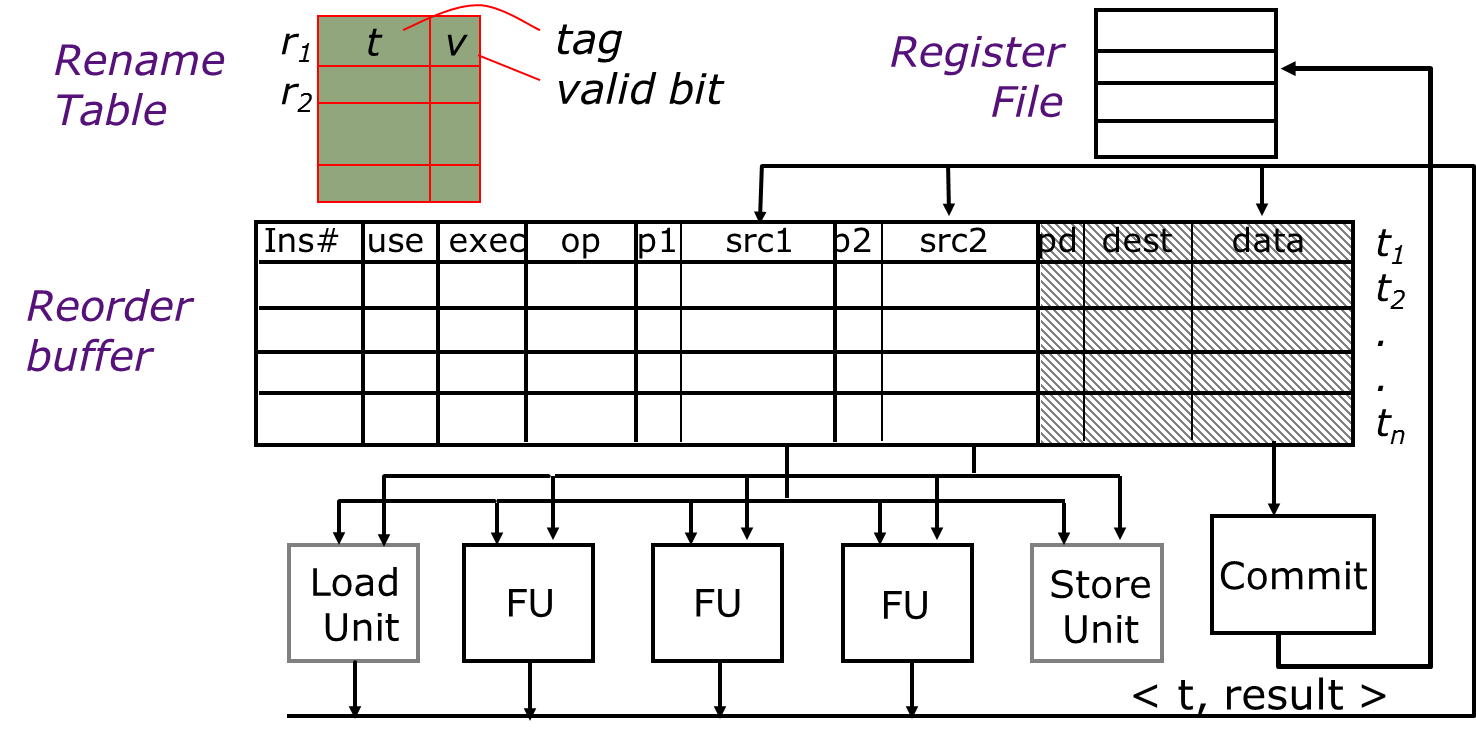 Space Inefficient
4/2/2015
6.823 Spring 2015
24
Speculative Data Management
Register Value Management
Approach 2: keep all data values in a physical register file
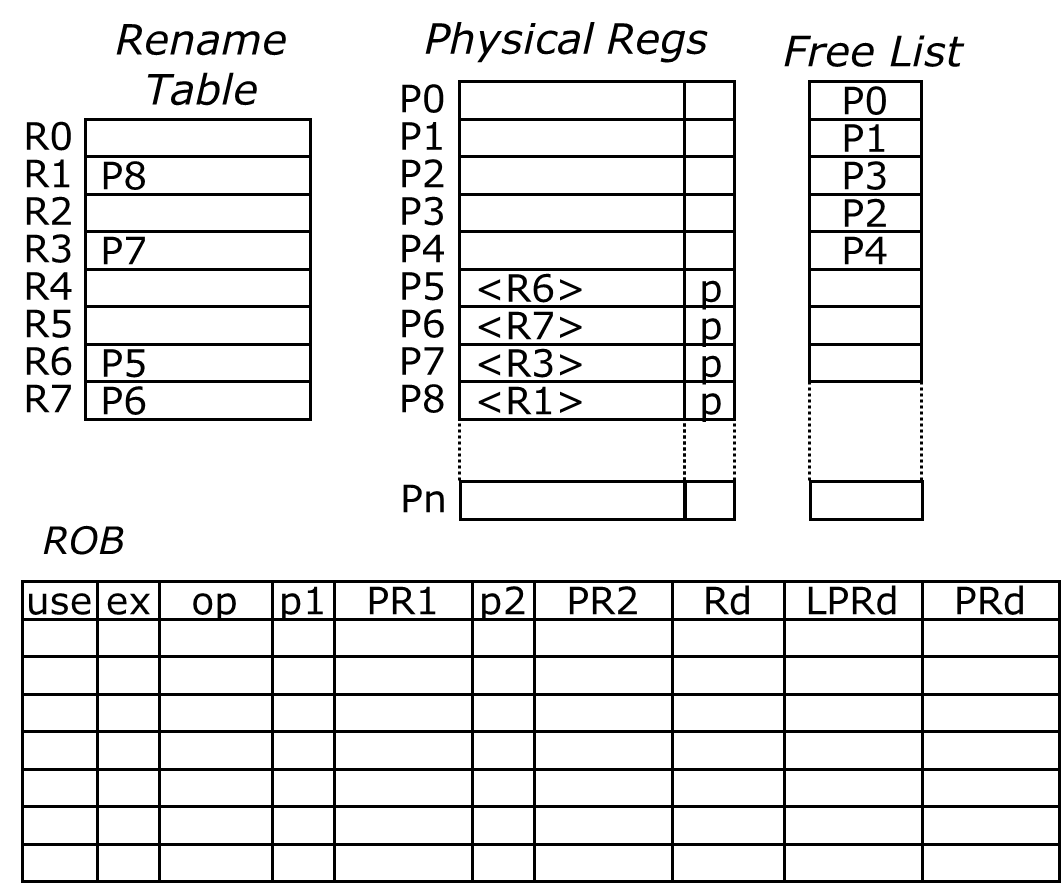 Reorder buffer contains only tags
4/2/2015
6.823 Spring 2015
25
Out-of-Order Execution
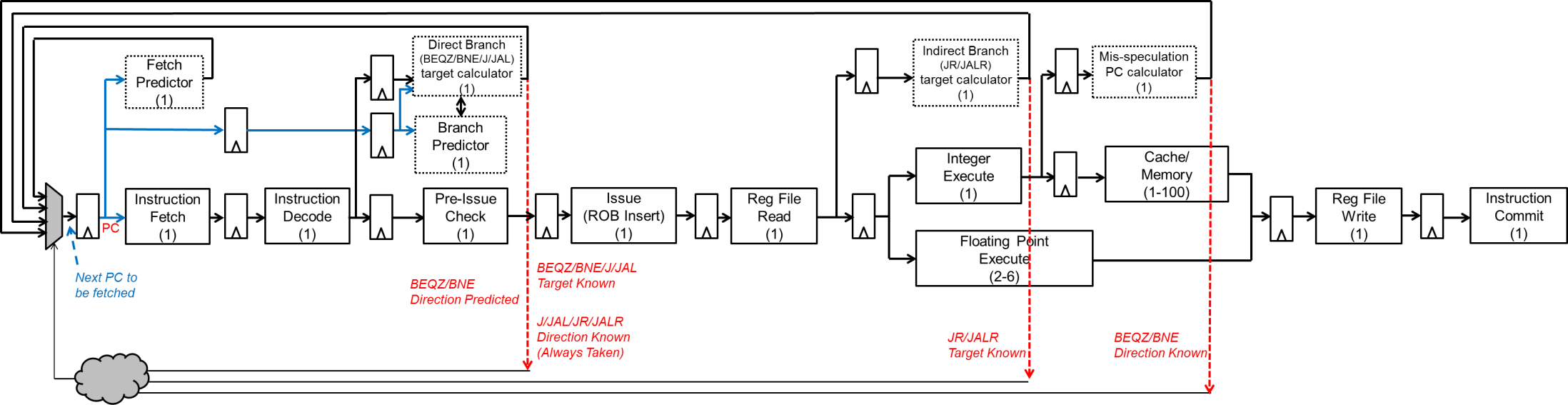 Pre-Issue Check: 
The ROB is checked for available slots
The free list is checked for free rename registers (if necessary)
For store instructions, the non-speculative store buffer is checked for available slots
4/2/2015
6.823 Spring 2015
26
Out-of-Order Execution
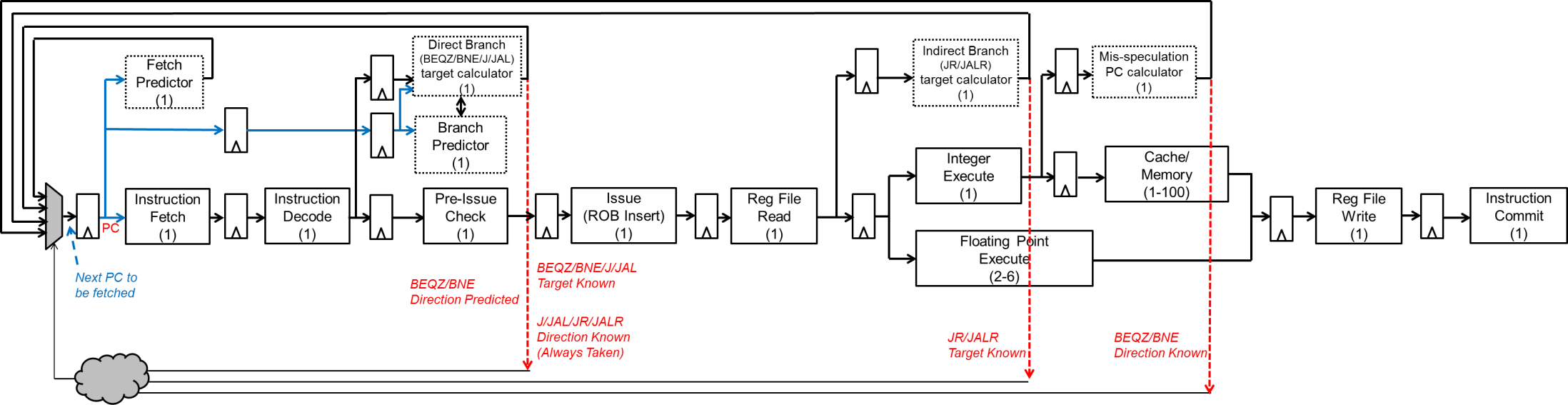 ROB Insert: 
The instruction is inserted into the ROB only if all the checks in the previous cycle (Pre-Issue check) pass
The destination register is renamed
4/2/2015
6.823 Spring 2015
27
Physical Regs
Rename Table
Free List
P0
P0
R0
P1
P1
R1
P2
P0
P8
P3
R2
P3
P2
R3
P4
P7
P4
R4
P5
<R6>
p
R5
P6
<R7>
p
R6
P7
P8
P5
<R3>
<R1>
p
R7
P6
p
Pn
ROB
use
ex
op
p1
PR1
p2
PR2
Rd
LPRd
PRd
Out-of-Order Execution
ld r1, 0(r3)
add r3, r1, #4
sub r6, r7, r6
add r3, r3, r6
ld r6, 0(r1)
x          ld                                   r1
P8
P0
p
P7
4/2/2015
6.823 Spring 2015
28
Physical Regs
Rename Table
Free List
P0
P0
R0
P1
P1
R1
P2
P0
P8
P3
R2
P3
P2
R3
P4
P1
P2
P7
P4
R4
P5
<R6>
p
R5
P6
<R7>
p
R6
P7
P8
P3
P4
P5
<R3>
<R1>
p
R7
P6
p
Pn
ROB
use
ex
op
p1
PR1
p2
PR2
Rd
LPRd
PRd
Out-of-Order Execution
ld r1, 0(r3)
add r3, r1, #4
sub r6, r7, r6
add r3, r3, r6
ld r6, 0(r1)
Ready to execute
x          ld     p    P7                      r1                P0
P8
x          add        P0                      r3                P1
P7
x          sub   p    P6     p     P5      r6                P3
P5
x          add         P1            P3      r3                P2
P1
x          ld           P0                     r6                P4
P3
4/2/2015
6.823 Spring 2015
29
Out-of-Order Execution
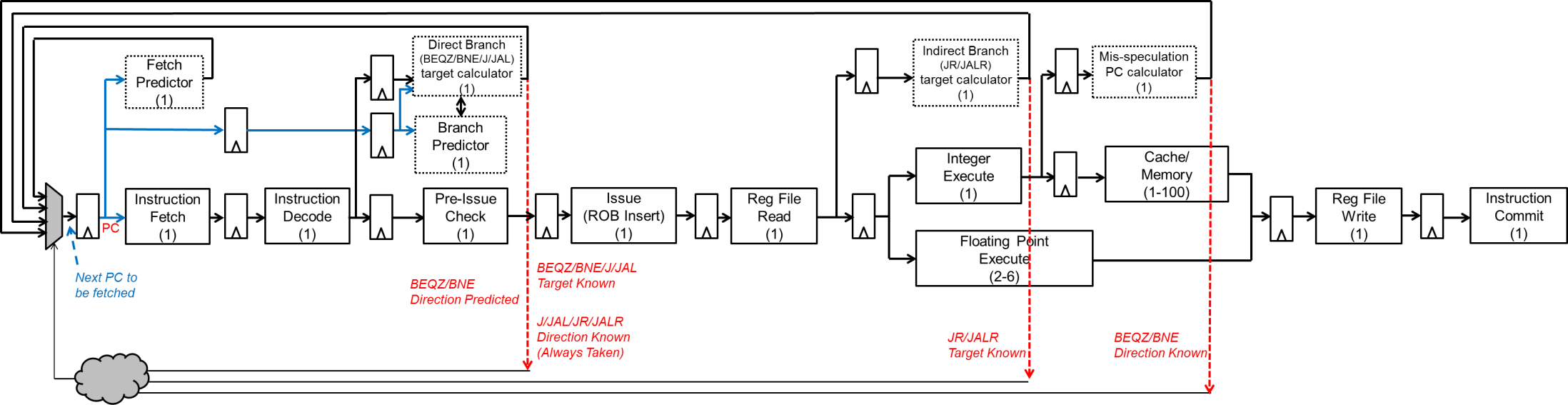 Reg File Read: 
Operand values are read from the unified physical register file
Execute: 
Integer and floating point operations are sent to the appropriate functional units
Stores enter the speculative store buffer
Loads read from the store buffer or cache/memory
4/2/2015
6.823 Spring 2015
30
Out-of-Order Execution
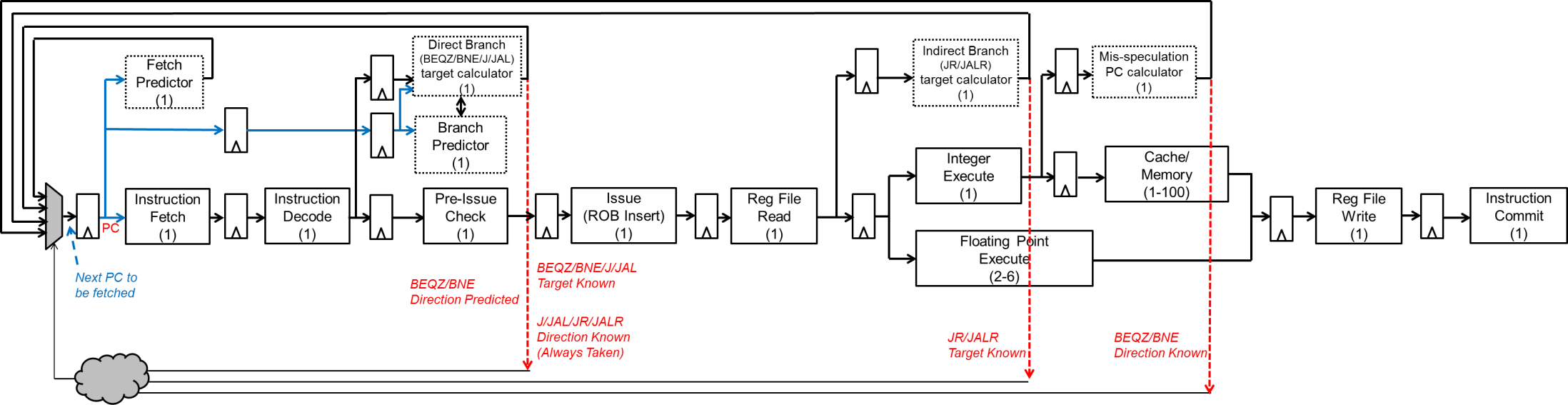 Reg File Write: 
The output from the functional units/memory is written into the unified register file and the ROB is notified.
4/2/2015
6.823 Spring 2015
31
Physical Regs
Rename Table
Free List
P0
<R1>
p
P0
R0
P1
P1
R1
P2
P0
P8
P3
R2
P3
P2
R3
P4
P1
P2
P7
P4
R4
P5
<R6>
p
R5
P6
<R7>
p
R6
P7
P8
P3
P4
P5
<R3>
<R1>
p
R7
P6
p
Pn
ROB
Execute
use
ex
op
p1
PR1
p2
PR2
Rd
LPRd
PRd
p
p
Out-of-Order Execution
ld r1, 0(r3)
add r3, r1, #4
sub r6, r7, r6
add r3, r3, r6
ld r6, 0(r1)
x          ld     p    P7                      r1                P0
x          ld     p    P7                      r1                P0
x
P8
x          add        P0                      r3                P1
P7
x          sub   p    P6     p     P5      r6                P3
P5
x          add         P1            P3      r3                P2
P1
x          ld           P0                     r6                P4
P3
4/2/2015
6.823 Spring 2015
32
Out-of-Order Execution
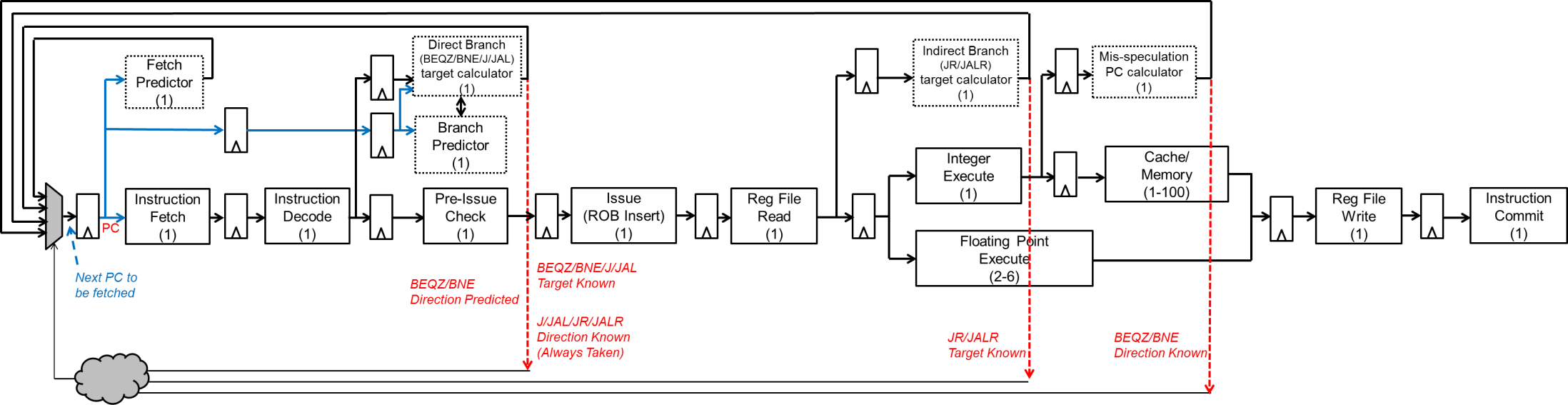 Commit: 
Instructions are committed in-order
Free the previously mapped physical register
Data is written to cache/memory/non-speculative store buffer when a store is committed
The ROB entry is freed after commit
4/2/2015
6.823 Spring 2015
33
Physical Regs
Rename Table
Free List
P0
<R1>
p
P0
R0
P1
P1
R1
P2
P0
P8
P3
R2
P3
P2
R3
P4
P1
P2
P7
P4
R4
P5
<R6>
p
R5
P6
<R7>
p
R6
P7
P8
P3
P4
P5
<R3>
<R1>
p
R7
P6
p
Pn
ROB
Commit
use
ex
op
p1
PR1
p2
PR2
Rd
LPRd
PRd
p
p
Out-of-Order Execution
ld r1, 0(r3)
add r3, r1, #4
sub r6, r7, r6
add r3, r3, r6
ld r6, 0(r1)
P8
x          ld     p    P7                      r1                P0
x          ld     p    P7                      r1                P0
x
P8
x          add        P0                      r3                P1
P7
x          sub   p    P6     p     P5      r6                P3
P5
x          add         P1            P3      r3                P2
P1
x          ld           P0                     r6                P4
P3
4/2/2015
6.823 Spring 2015
34
Multithreading
4/2/2015
6.823 Spring 2015
35
Scheduling Policy
4/2/2015
6.823 Spring 2015
36
Simultaneous Multithreading (SMT)
Share OOO structures between threads
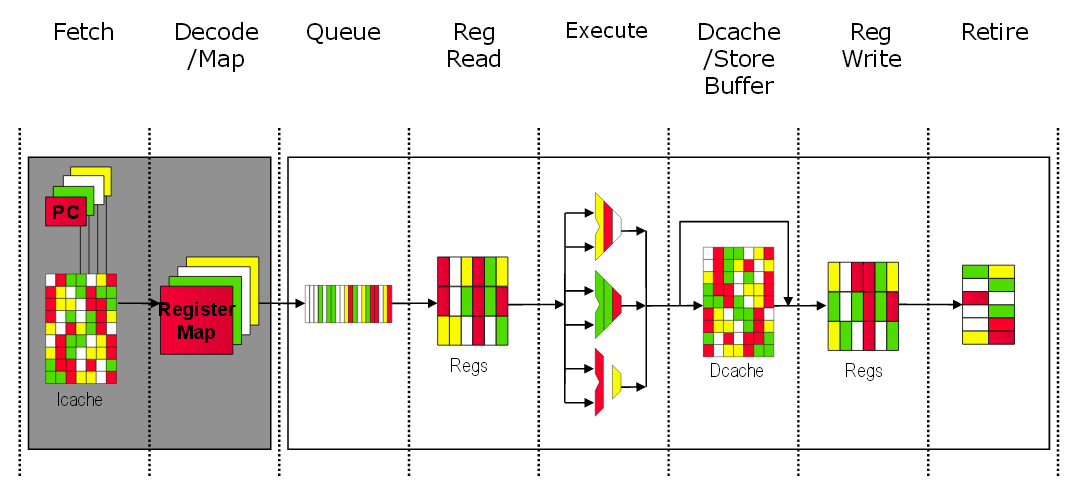 4/2/2015
6.823 Spring 2015
37
The end
Good luck!! 
4/2/2015
6.823 Spring 2015
38